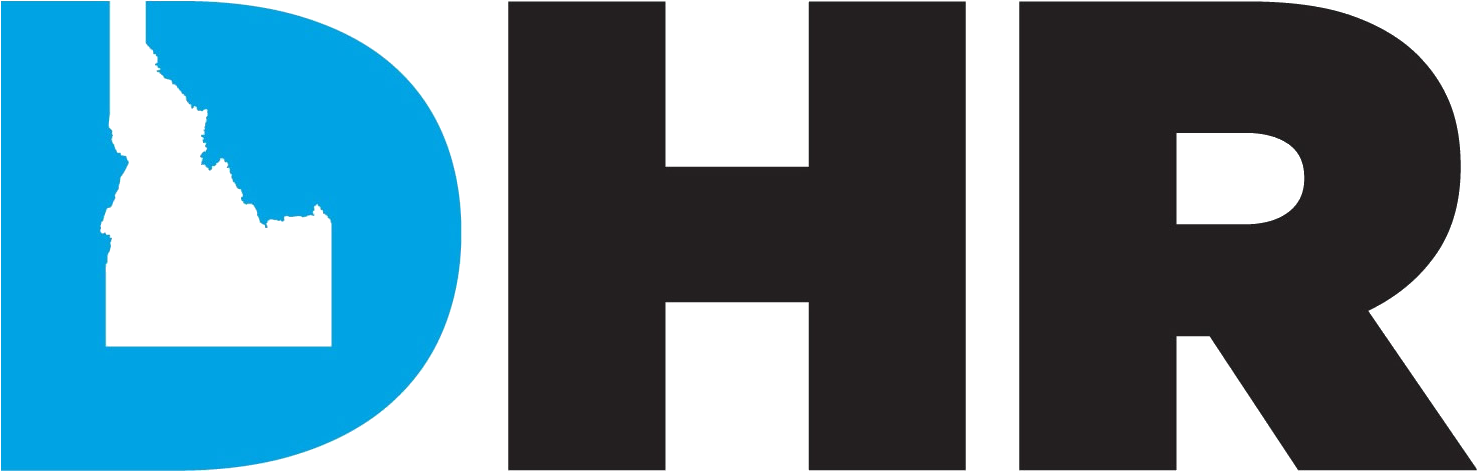 Information & Updates 1.27.2023
FY2024 CEC Recommendations
Please mark calendars for the following CEC related events:
01/04/23 – 9am – 12:30pm CEC Committee Meeting – Recording Link 
01/11/23 – CEC Committee Meeting – Canceled
01/13/23 – 10am MST DHR Overview of the legislative process for CEC – Recording Link  Passcode: ?X39Vk@3 
01/18/23 – 12pm CEC Committee Meeting – Recording Link 
01/20/23 –  Canceled - JFAC Special Hearing – Compensation Study, will be rescheduled
01/27/23 – 10am MST DHR Overview of Statute/Rules that inform the CEC process -  Recording Link Passcode: Pfwe+11S
02/01/23 – 3pm CEC Committee – live stream here
02/07/23 – DHR JFAC presentation
02/17/23 – 11am MST DHR and DFM will review the proposed guidance for CEC -  Zoom Link
Informal HR Training Schedule & Recordings
Thursday, January 19th – Statewide Policies – Leave (Andrea Ryan) – 10:00 am PT / 11:00 am MT
	Link to watch recording (Passcode: ir=11Q?y )
 
 Tuesday, January 24th – IPOPS (Angie Baker) – 1:00 pm PT / 2:00 PM MT
 	Link to watch recording (Passcode:  3jbZ$y^d )

Thursday, January 26th – Benefits – Medical, Dental, Vision, Disability (Office of Group Insurance) – 8:30 am PT / 9:30 MT
 	 Link to watch recording (Passcode: 59G^W4Su )
 
Tuesday, January 31st – Benefits – Retirement (Carlin Hill) – 1:00 pm PT / 2:00 PM MT
  	Join Zoom Meeting (Meeting ID: 898 9338 8918)
NO need to register – just join the Zoom meeting to attend.
Reminder – Recruiting for HR Positions
Before posting any announcements for HR positions your agency HRO needs to get approval from an HR Manager.  You also need to consult with your HRM on the requested wage before making any offers for HR positions.  Please let Andrea or Mike know if you have any questions.
Should I go directly to the Subject Matter Expert or work through it with my HR Team?
As we continue to calibrate more  as we head towards final HR modernization, we would like to ensure that HR staff are taking their questions through their HR team first before going directly to subject matter experts.  For example, a new program rolls out and you wonder if it is required or voluntary.  Make sure to ask your HRO first.  They might know the answer.   If not, then we know that we haven't done enough communication about it and we can do more!  Thank you!.
Social Media Links
DHR has recently updated the DHR social media pages to “State of Idaho Employment.” Due to this change, our social media links have also changed, so if you are using them anywhere or in your signature, they will need to be updated.  You may have noticed that the sizing on the photos/icons would change if you were using a mobile device, we have also fixed that issue! Ashley sent out an email with the links.